個人別明細書の作成
給与支払報告書の概要
普通徴収切替理由書の作成
総括表の作成
給与支払報告書提出後の手続き
ｅＬＴＡＸについて
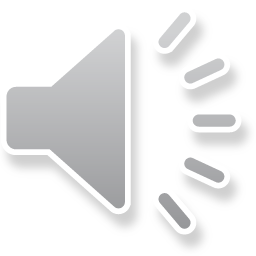 [Speaker Notes: 次に、個人別明細書の書き方を説明いたします。

　個人別明細書は、源泉徴収票と同じ内容ですが、　
特に住民税の課税資料として、注意していただきたい点について
説明いたします。

★クリック★
◇画面が切り替わる◇]
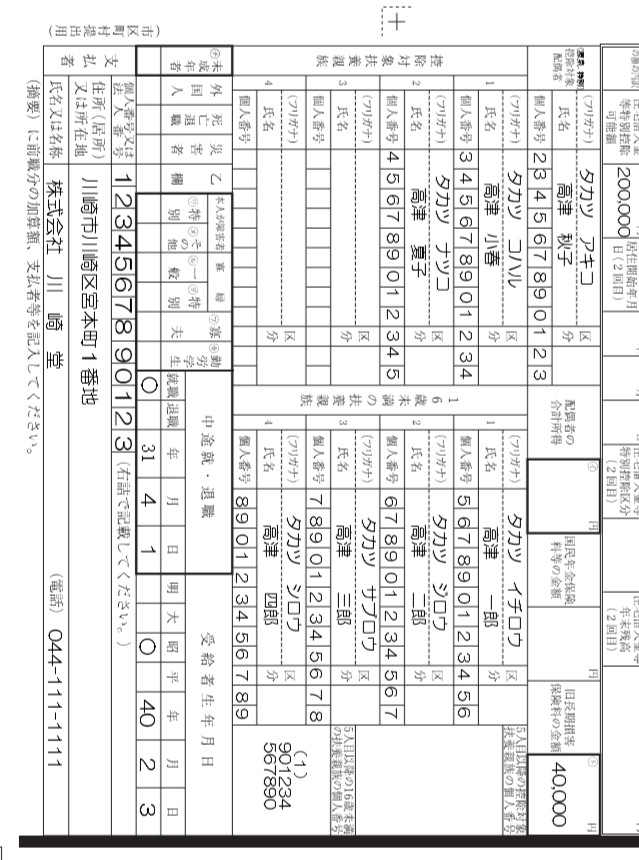 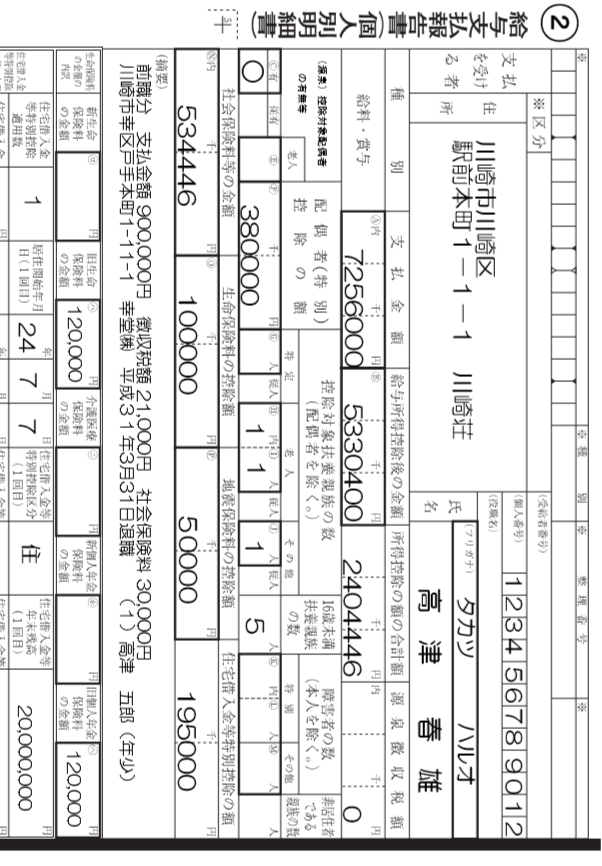 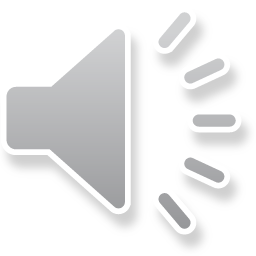 ７
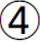 住所
個人番号
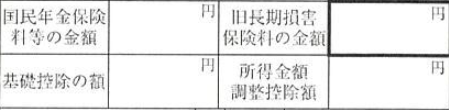 ７
40,000
102
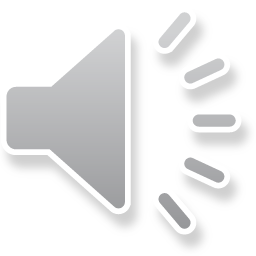 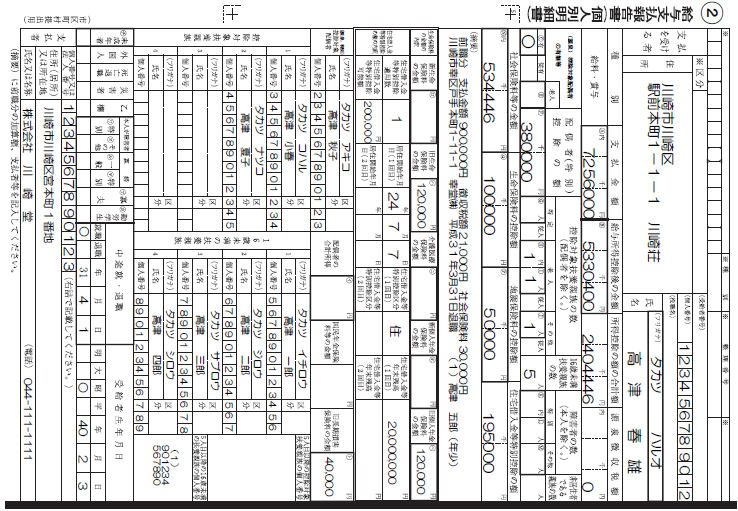 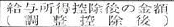 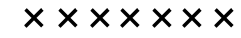 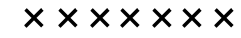 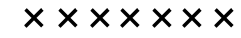 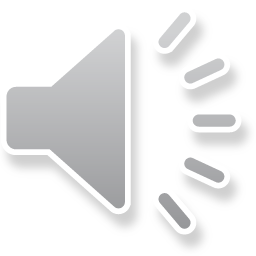 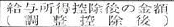 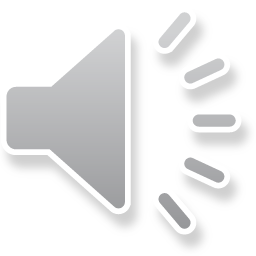 フリガナ
令和６年３月３１日退職
×  × ×× ×× ×
×  × ×× ×× ×
×  × ×× ×× ×
×  × ×× ×× ×
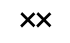 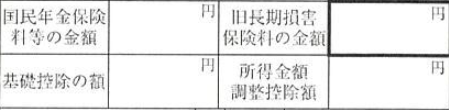 40,000
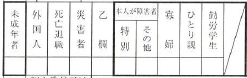 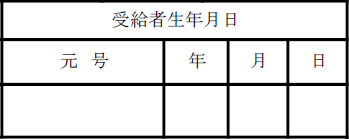 ３
昭和
４０
２
６
令和６年3月31日退職
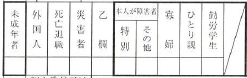 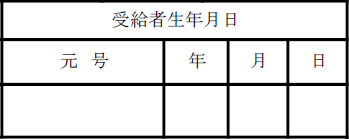 ２
３
４０
昭和
生年月日
６
××
[Speaker Notes: ◇一呼吸おく◇
	★クリック（住所と→○がでる）★

　住所欄には、令和７年1月１日現在の住所を記入してください。
　なお、退職者については、退職日現在の住所で構いません。
　また、アパートなどの建物名と部屋番号も忘れずに記入してください。
　　　　　　　　　　★クリック（個人番号と→○がでる）★

　個人番号欄には、給与受給者の個人番号を記入してください。
	★クリック（フリガナと→○がでる）★

　氏名欄には、必ずフリガナも記入してください。
	★クリック（生年月日と→○がでる）★

　生年月日も正確に記入してください。
　川崎市では、この「住所」「個人番号」「氏名のフリガナ」「生年月日」の４項目を用いて
課税台帳と照合し、個人を特定しています。
この４項目に記入漏れがあると、個人の特定に時間を要しますので
必ず記入してください。
	★クリック★
	◇画面が切り替わる◇]
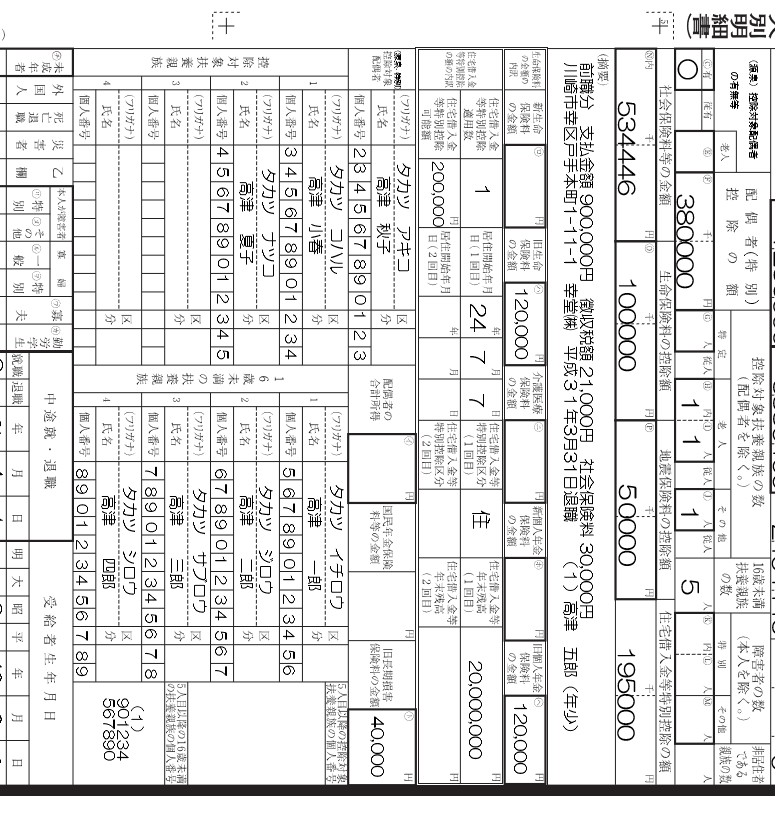 配偶者・扶養控除
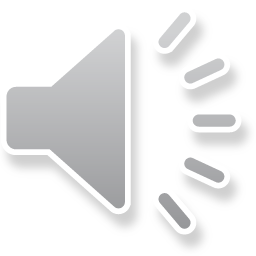 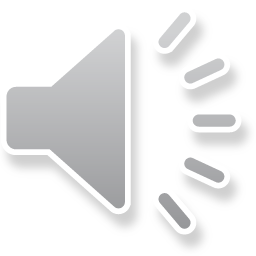 （源泉・特別）
控除対象配偶者
控除対象
扶養親族
令和６年３月３１日退職
１６歳未満の扶養親族
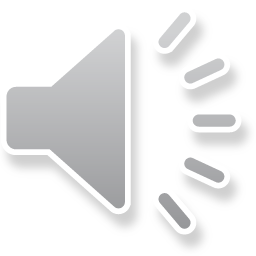 ××
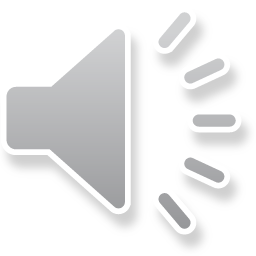 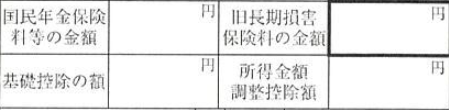 40,000
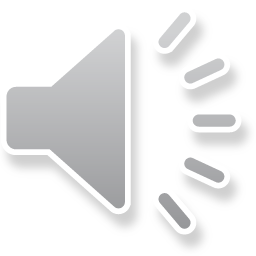 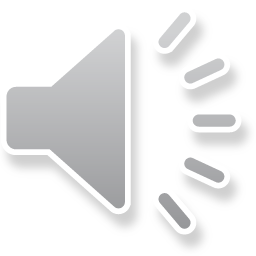 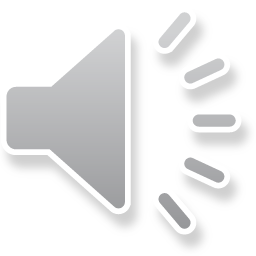 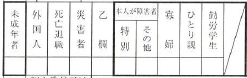 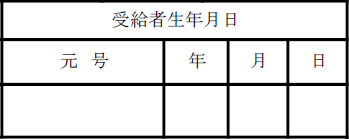 [Speaker Notes: 次に、扶養控除の欄の記入について説明いたします。
　　★クリック（控除対象配偶者等の各項目を囲む。）★
 
「控除対象配偶者」「控除対象扶養親族」「１６歳未満の扶養親族」の各欄に、
該当する方の氏名と個人番号を記入してください。
配偶者特別控除に該当する場合も、「控除対象配偶者」の欄に記入してください。 
　　★クリック（控除対象配偶者の「有」欄を囲み点滅で強調。）★

「控除対象配偶者」の「有」の印はこちらに、　
　　★クリック（「配偶者(特別)控除の額」欄を囲み点滅で強調。）★

配偶者控除と配偶者特別控除の控除額はこちらに、
　　★クリック（控除対象扶養親族の「人数」欄を囲み点滅で強調。）★

「控除対象扶養親族」の人数はこちらに、
　　★クリック（１６歳未満の扶養親族の「人数」欄を囲み点滅で強調。）★

「１６歳未満の扶養親族」の人数はこちらに、それぞれ記入してください。

扶養親族は、住民税の課税・非課税の判定だけでなく、
健康保険や年金などの各種制度にも大きく影響しますので、
記入漏れのないようご注意ください。
　　★クリック★　◇画面が切り替わる◇]
国外扶養親族
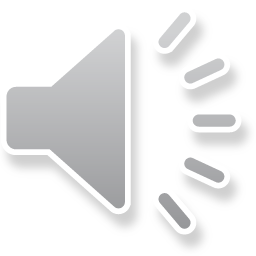 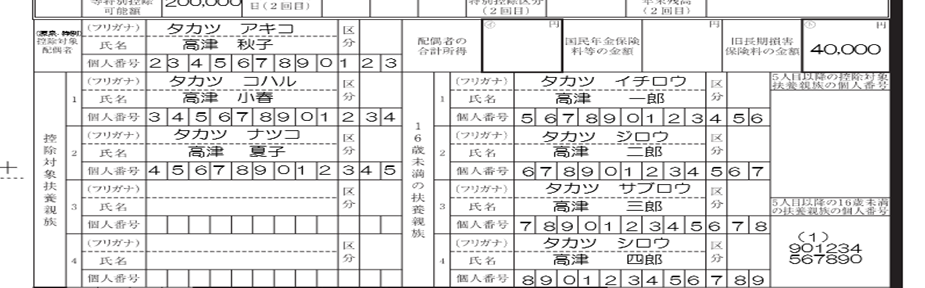 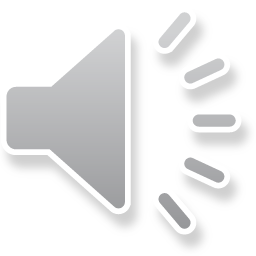 ３０歳未満または７０歳以上
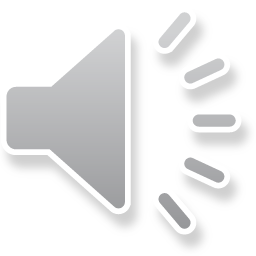 01
３０歳以上７０歳未満、かつ、留学生
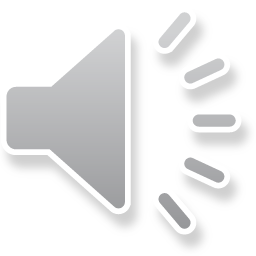 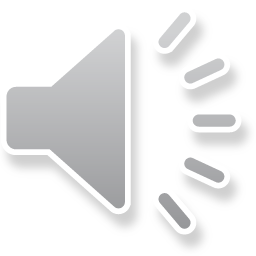 02
３０歳以上７０歳未満、かつ、障害者
03
３０歳以上７０歳未満、かつ、
年３８万円以上の送金をうけた
04
配偶者、１６歳未満の扶養親族が非居住者の場合は
区分に〇（マル）
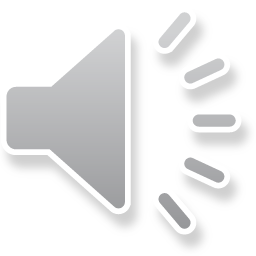 [Speaker Notes: 配偶者を除く控除対象扶養親族が非居住者であり、一定の要件に該当している場合は、
区分に番号を記載します。
一定の要件については国税庁ホームページに掲載されている「昨年度の年末調整のしかた」より確認ください。



３０歳未満又は７０歳以上の場合は区分番号01

３０歳以上７０歳未満かつ留学生の場合は区分番号０２

３０歳以上７０歳未満かつ障碍者の場合は区分番号03

３０歳以上７０歳未満かつ年３８万円以上の送金を受けた場合は区分番号０４
をそれぞれ記載します。

配偶者、または１６歳未満の扶養親族が非居住者の場合は、区分に〇をします。]